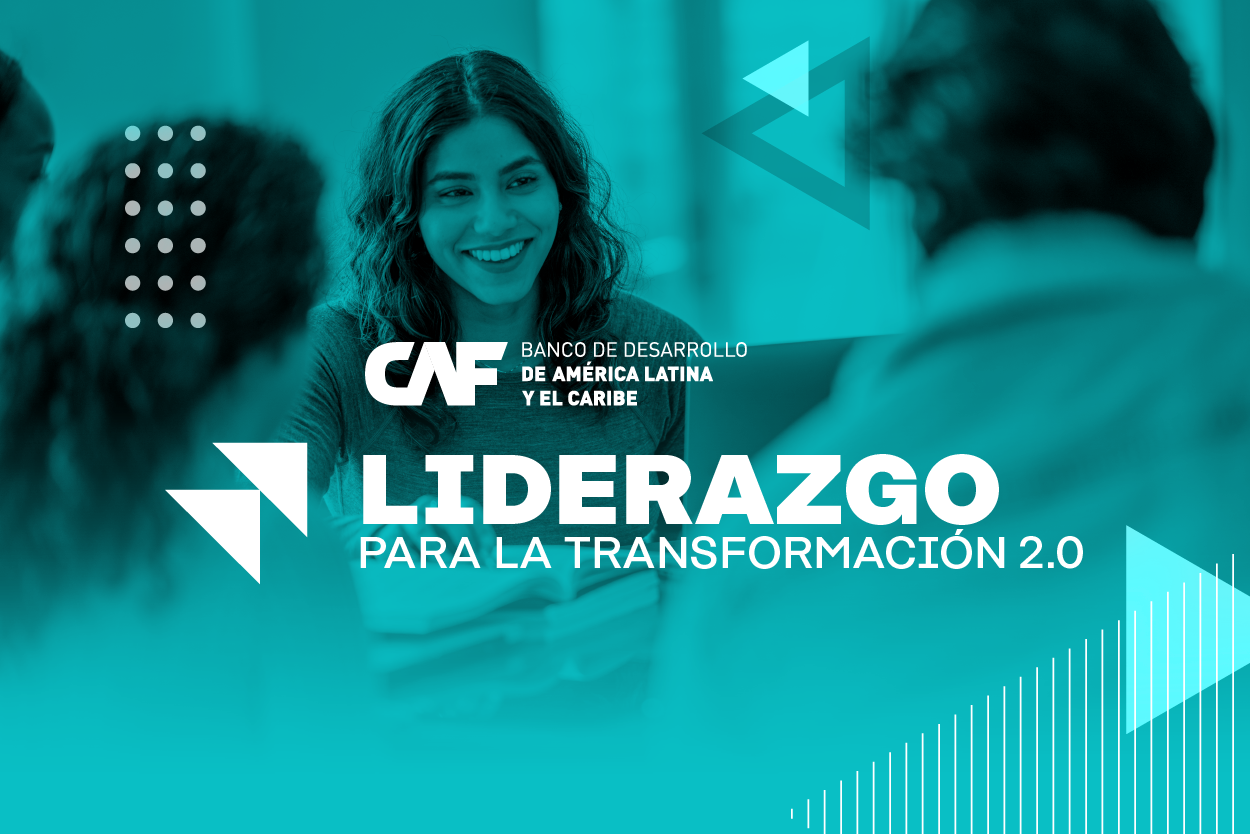 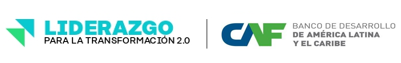 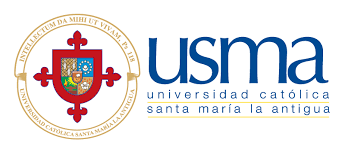 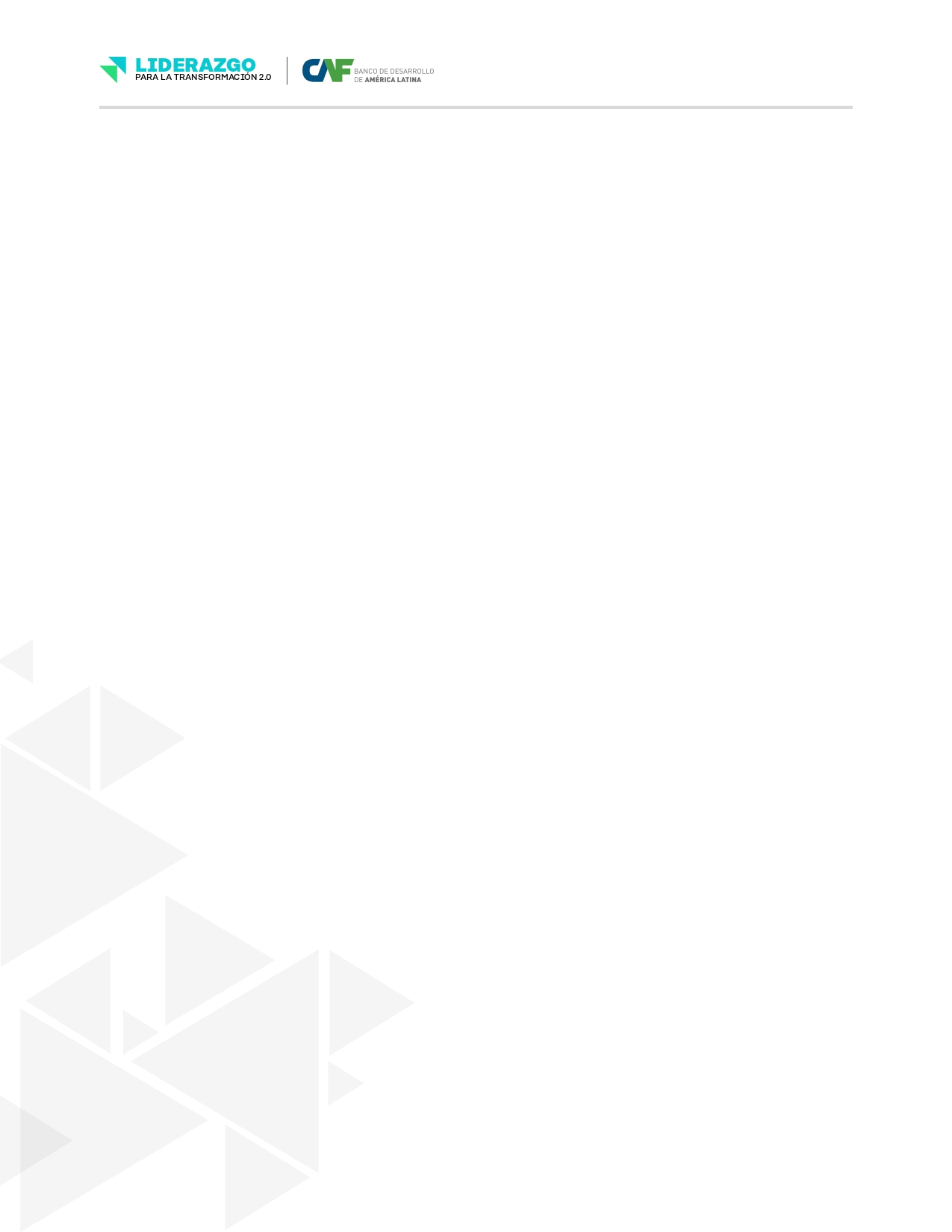 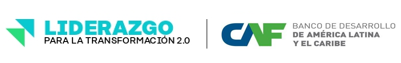 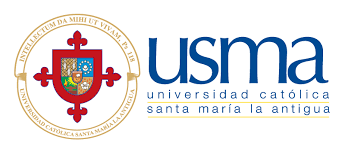 CAF -banco de desarrollo de América Latina y el Caribe- en alianza con instituciones de la región han desarrollado el Programa Liderazgo para la Transformación 2.0 con el objetivo de ofrecer capacitación en el fortalecimiento de competencias blandas para líderes y lideresas de América Latina y el Caribe.
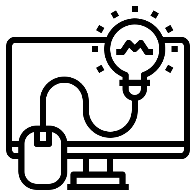 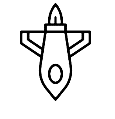 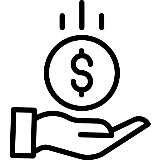 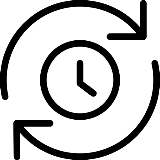 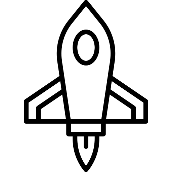 COSTO
DURACIÓN
INICIO
FIN
REGISTRO
30 de octubre de 2024
6 meses
(110 horas)
$ 100.00 dólares
1 de marzo al 3 de mayo de 2024
6 de mayo de 2024
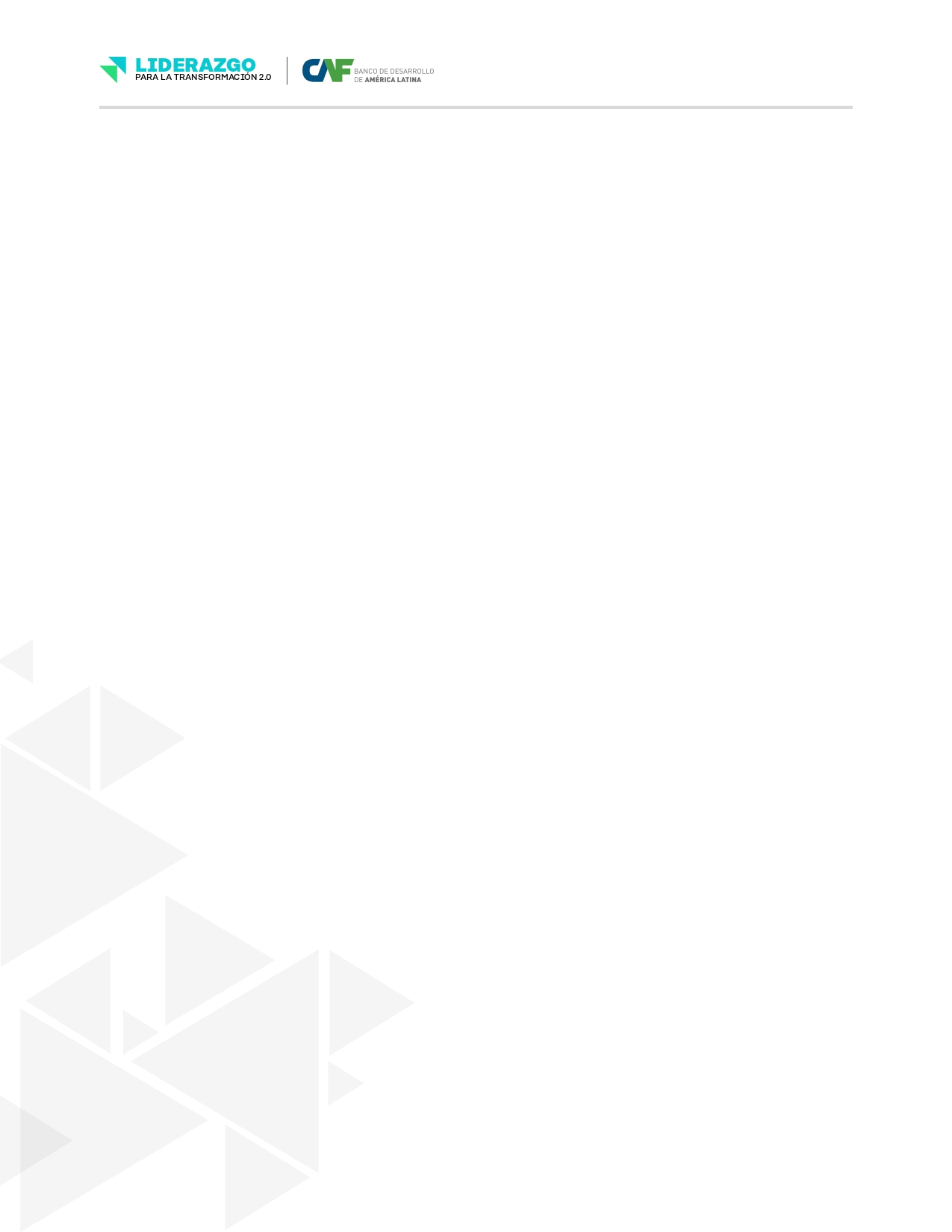 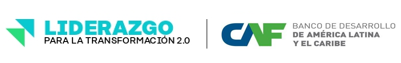 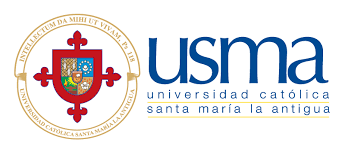 Objetivo
Fortalecer las competencias y habilidades blandas de líderes y lideresas de organizaciones de la sociedad civil, sectores públicos y/o privados de América Latina y el Caribe, tanto a nivel nacional como subnacional, que estén comprometidos en impulsar el desarrollo integral en sus comunidades y territorios.
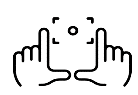 Enfoque del programa

Capacidades blandas
Transformación digital
Género y grupos poblacionales
Cambio climático
ODS - Agenda 2030
Gobierno y gestión local
Reactivación económica
Biodiverciudades
Educación financiera
¿A quién está dirigido? 

Líderes públicos, sociales, políticos y empresariales a partir de 18 años.
*No existe la necesidad de que cuente con formación académica
Autoridades públicas
Representantes de ONG y asociaciones civiles
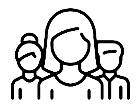 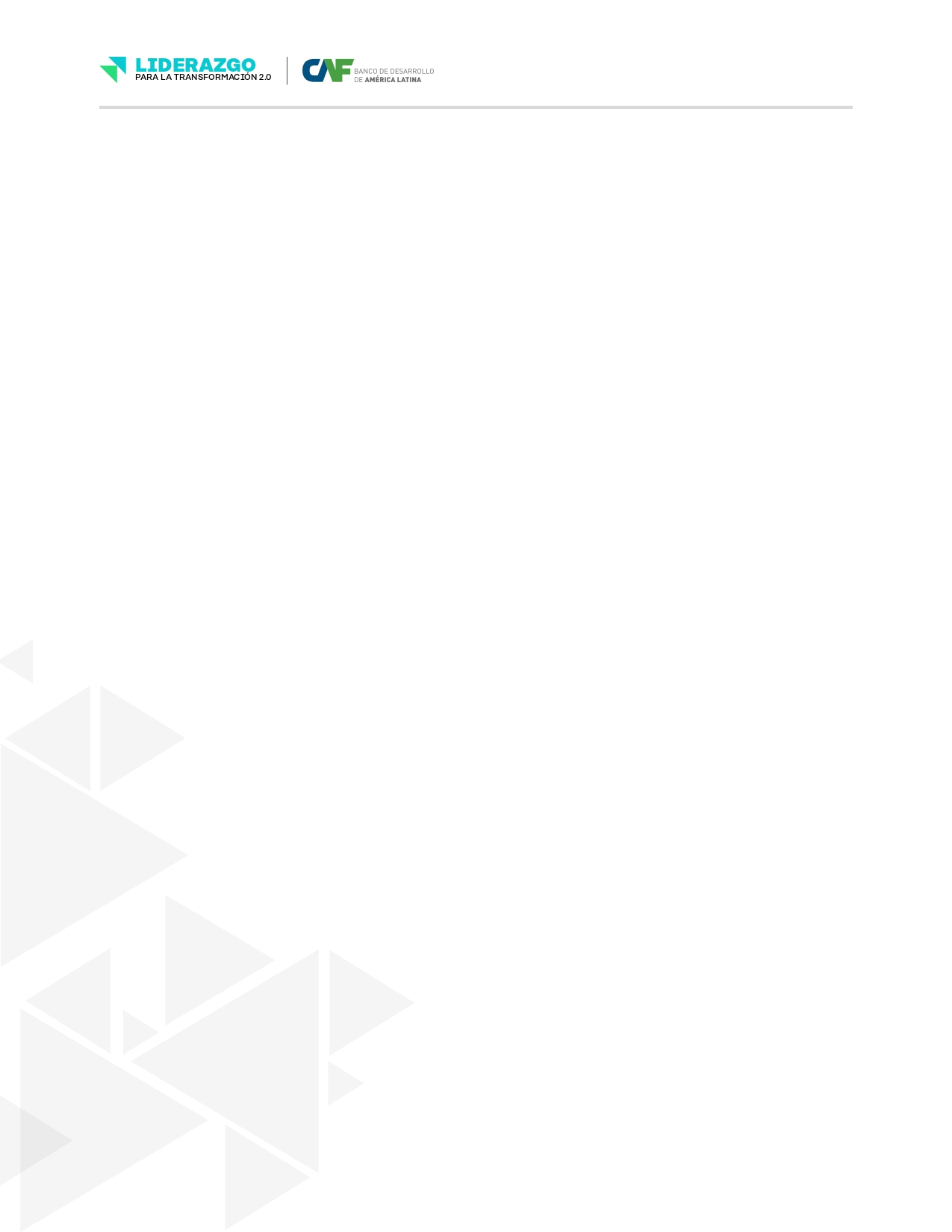 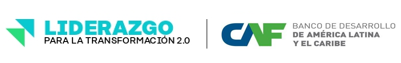 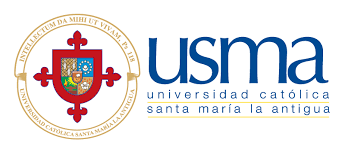 Metodología
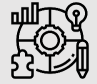 Este programa de 6 meses de duración se ofrece en un esquema de capacitación mixto, en el cual CAF ofrece a los estudiantes lecciones virtuales asincrónicas y charlas magistrales a cargo de expertos internacionales sincrónicas. 

Mientras que las instituciones aliadas desarrollarán sus clases según su propia definición (presencial, virtual o híbrida). 

El programa se articula de manera simultánea entre ambas partes:

Impartición por parte de CAF (55 hs)- Plataforma CANVAS
Impartición por parte de USMA (55 hs) – Plataforma TEAMS

Los participantes que cumplan con los requisitos de aprobación del Programa recibirá un certificado digital emitido en conjunto por CAF y USMA.

Este certificado será emitido bajo el sistema electrónico (digital, seguro, portátil y compartible).
A través de los módulos del Programa el estudiante se capacitará en competencias blandas y temas fundamentales para la Agenda CAF. También habrán sesiones de talleres, donde se trabajarán los proyectos de grado final.
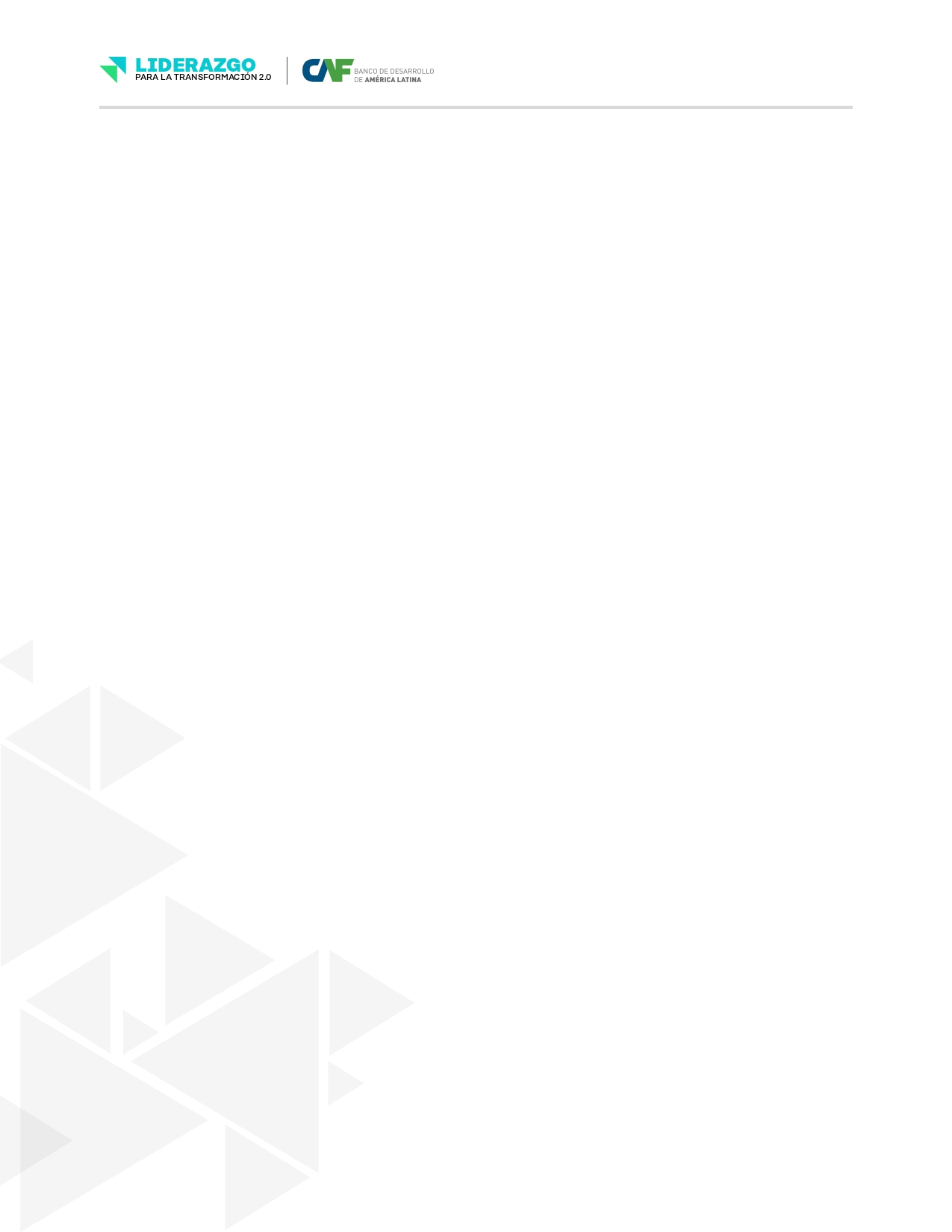 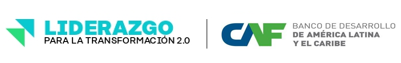 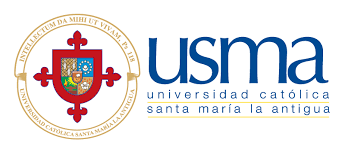 Sílabo
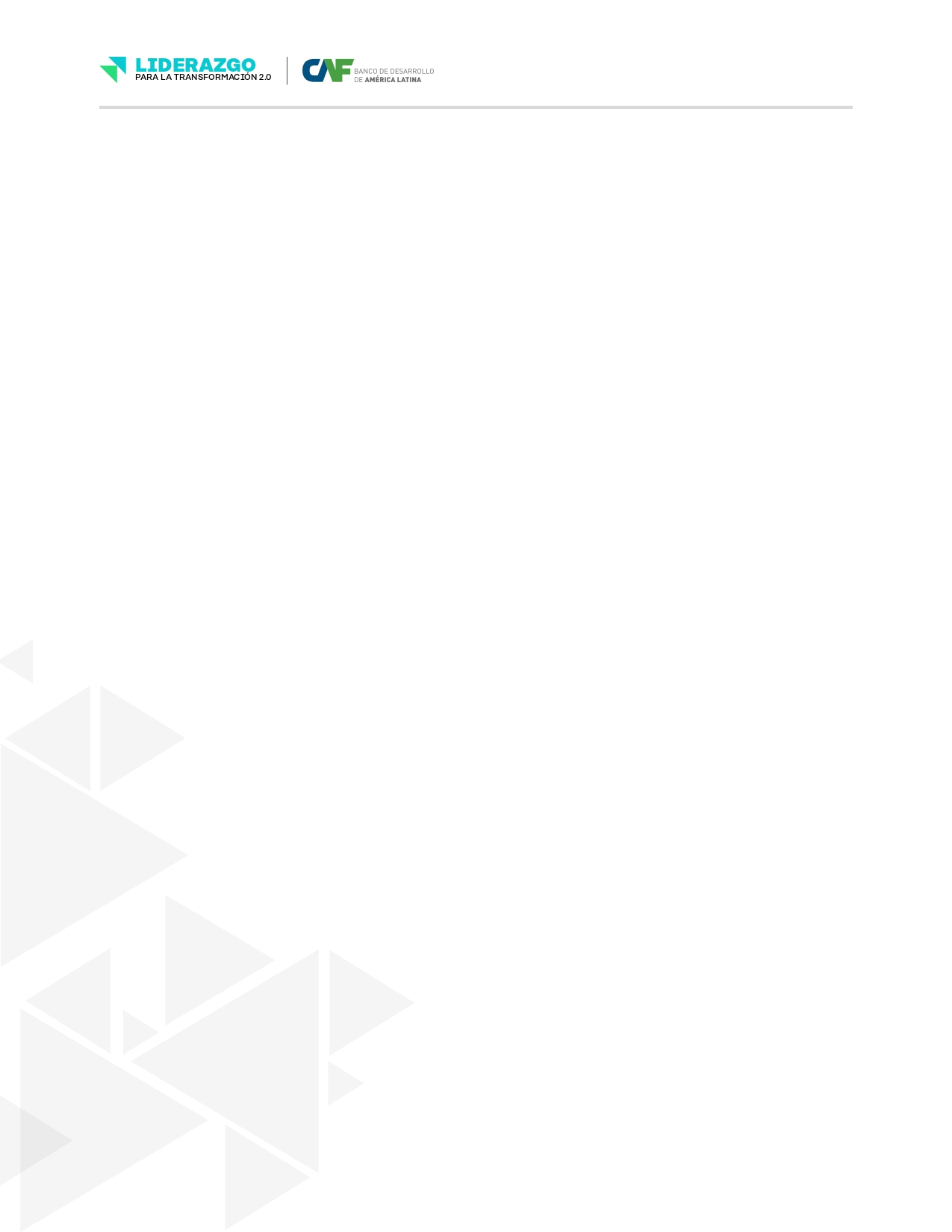 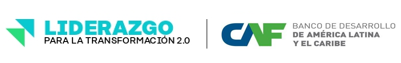 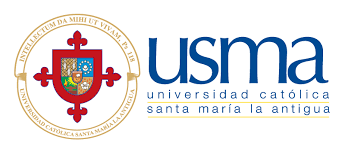 Fechas de pago y costos
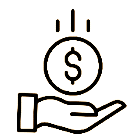 Fecha de pago: hasta el 3 de mayo de 2024
El participante paga: $100.00
El valor del programa es de 100.00 dólares por estudiante. CAF subvenciona un alto valor del mismo para que el costo para el estudiante sea accesible. 
El pago se realiza directamente a USMA a través del método de pago que la institución estipule. Las instrucciones detalladas serán enviadas a su correo una vez haya superado el proceso de postulación.
Reembolsos
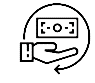 Debido al monto subvencionado por CAF, en este programa no está disponible la opción de reembolsos.
Recursos de aprendizaje del programa
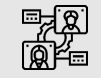 Para facilitar el aprendizaje se ponen a disposición del estudiante los siguientes materiales: 

Recursos audiovisuales: videos con instructores
Casos de estudio y lecciones aprendidas
Evaluaciones de opción múltiple
Trabajos grupales 
Charlas magistrales impartidas por expertos 
Contenidos para profundizar
Bibliografía de referencia
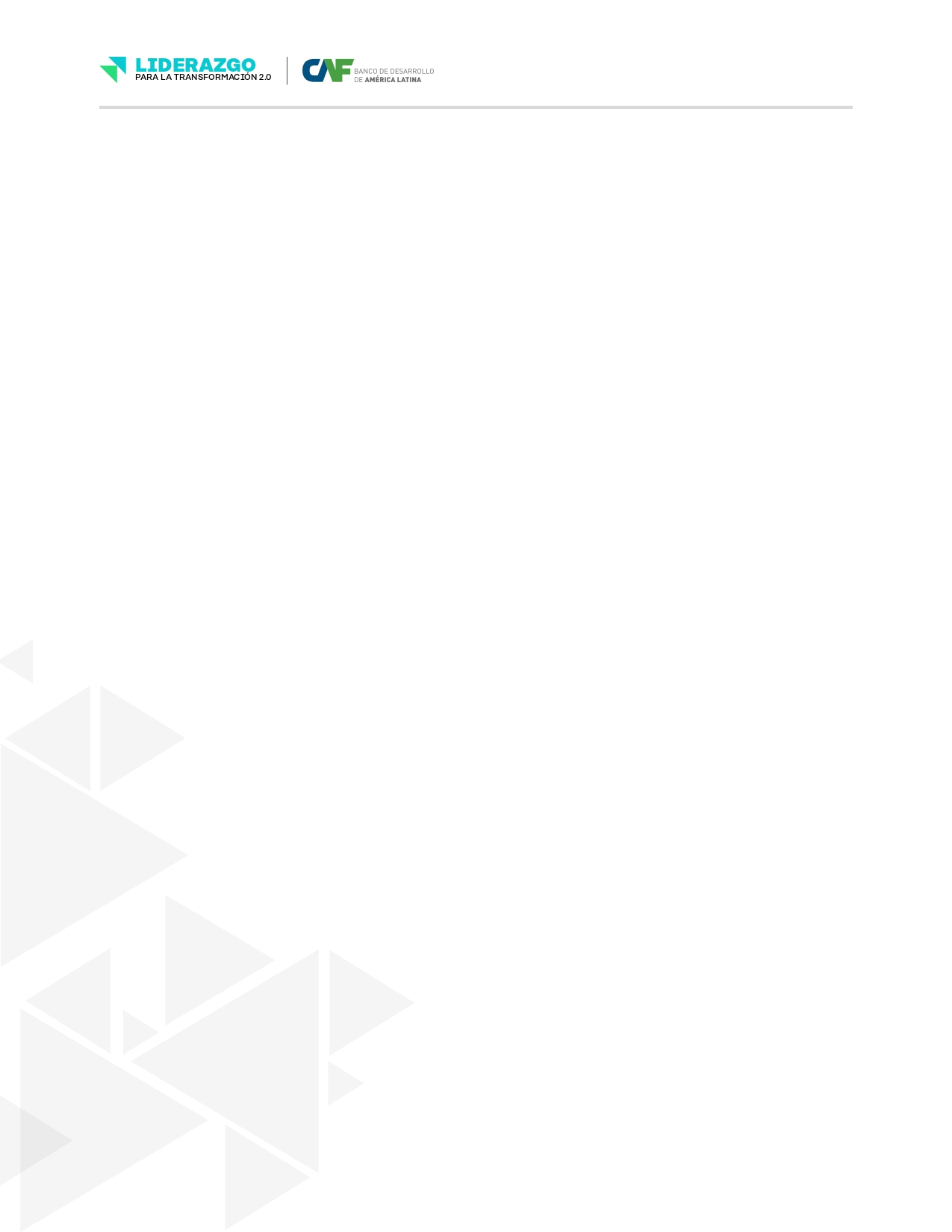 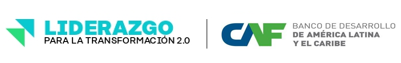 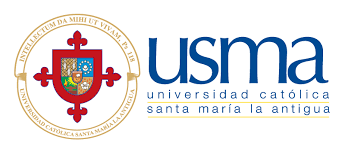 Proceso de postulación y selección
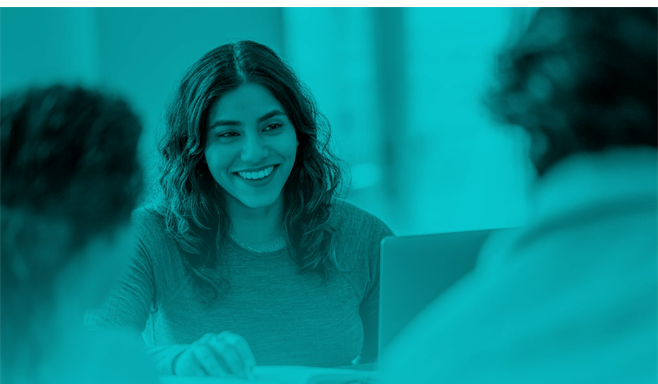 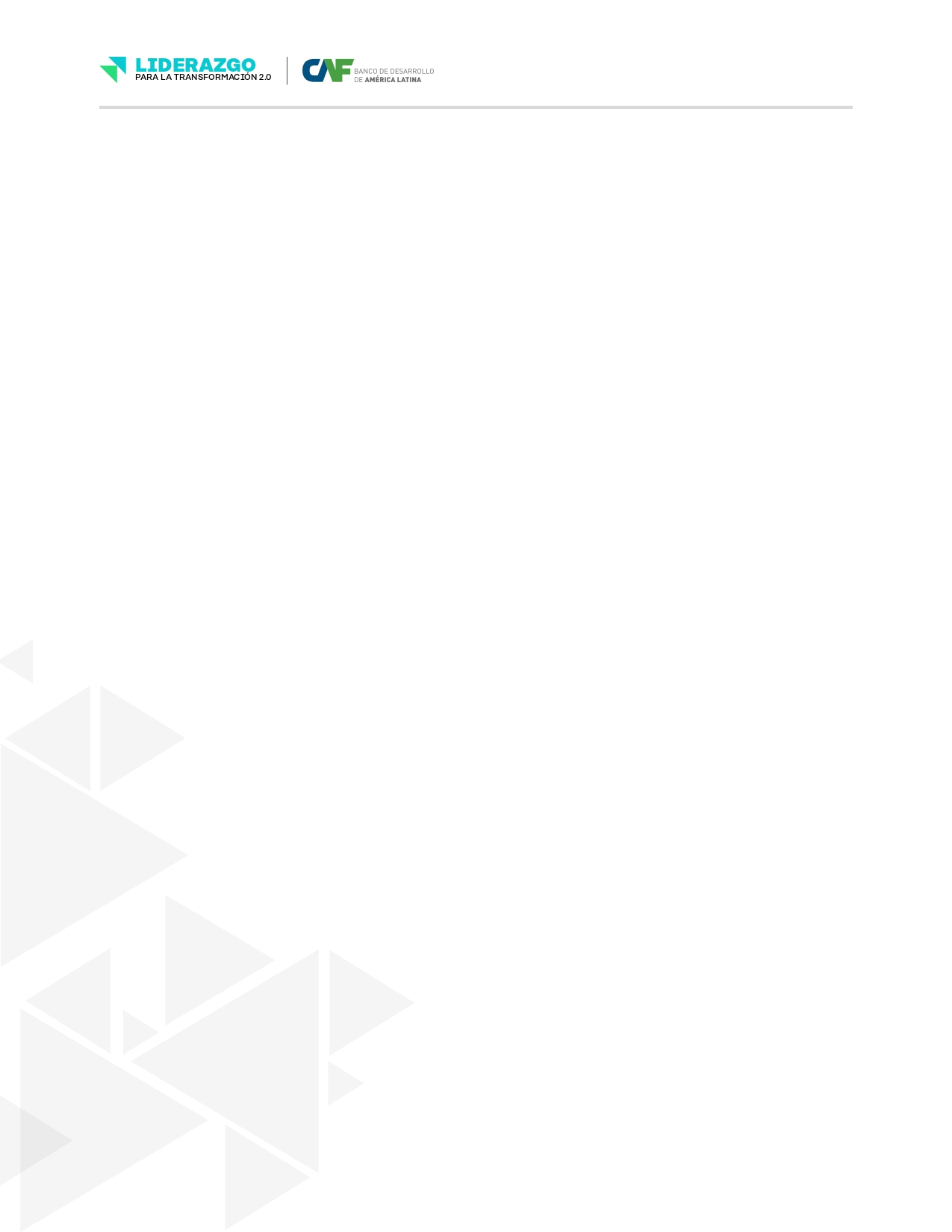 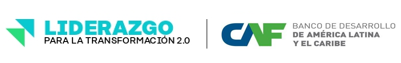 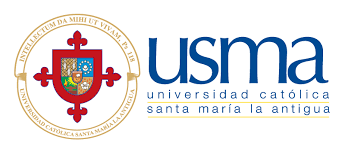 Aliados regionales
El programa ofrecido en alianza con las instituciones más prestigiosas de América Latina y el Caribe, le permitirá al estudiante contar una visión regional e intercambiar ideas y experiencias con estudiantes de diferentes países.
Panamá
El Salvador
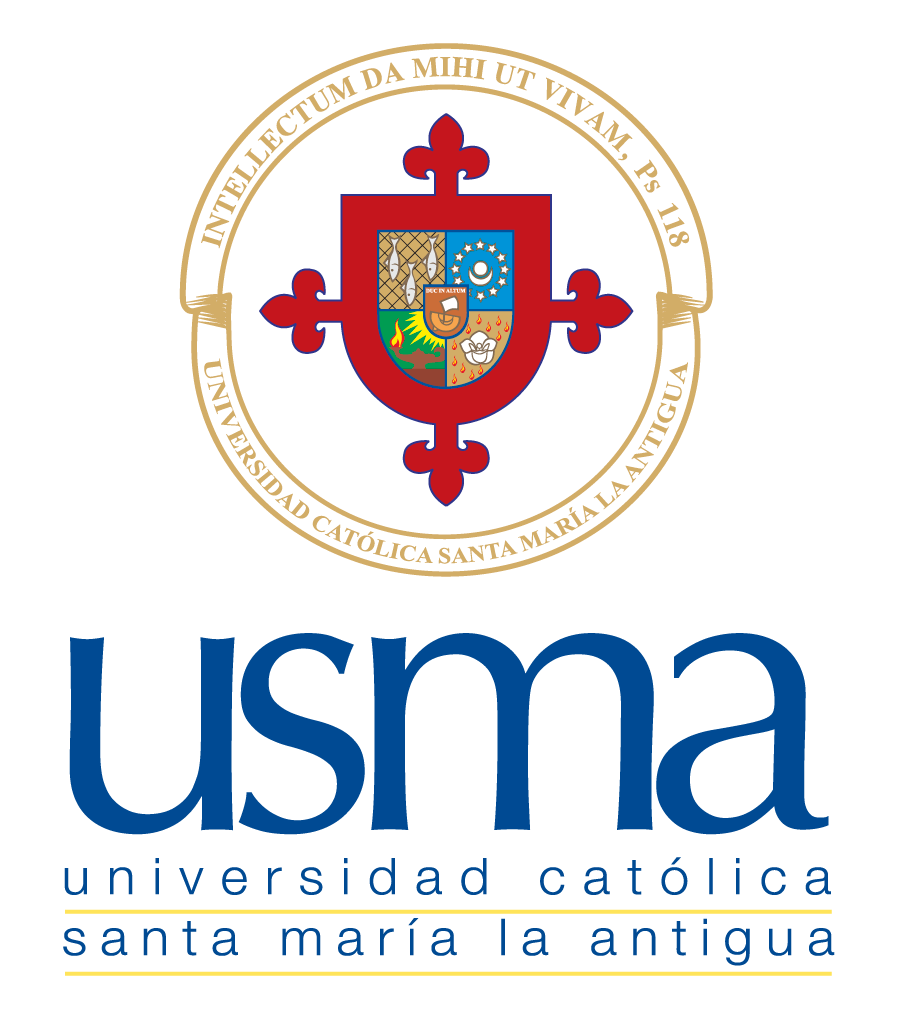 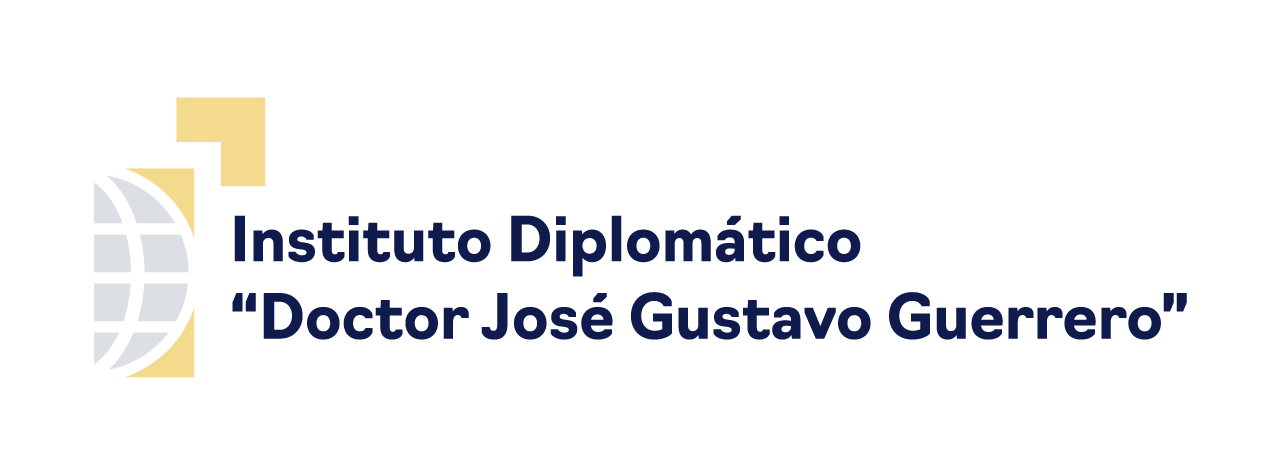 Trinidad y Tobago
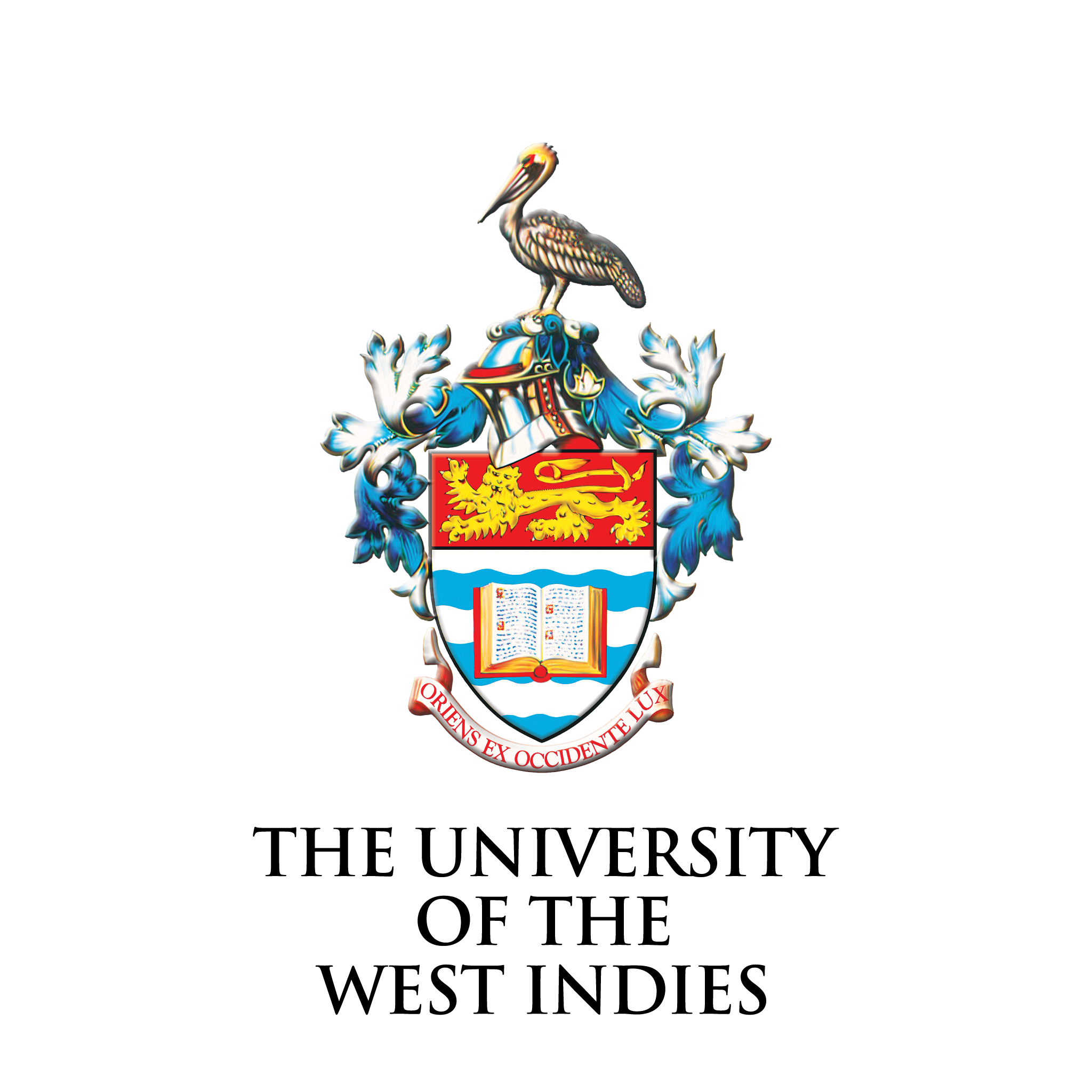 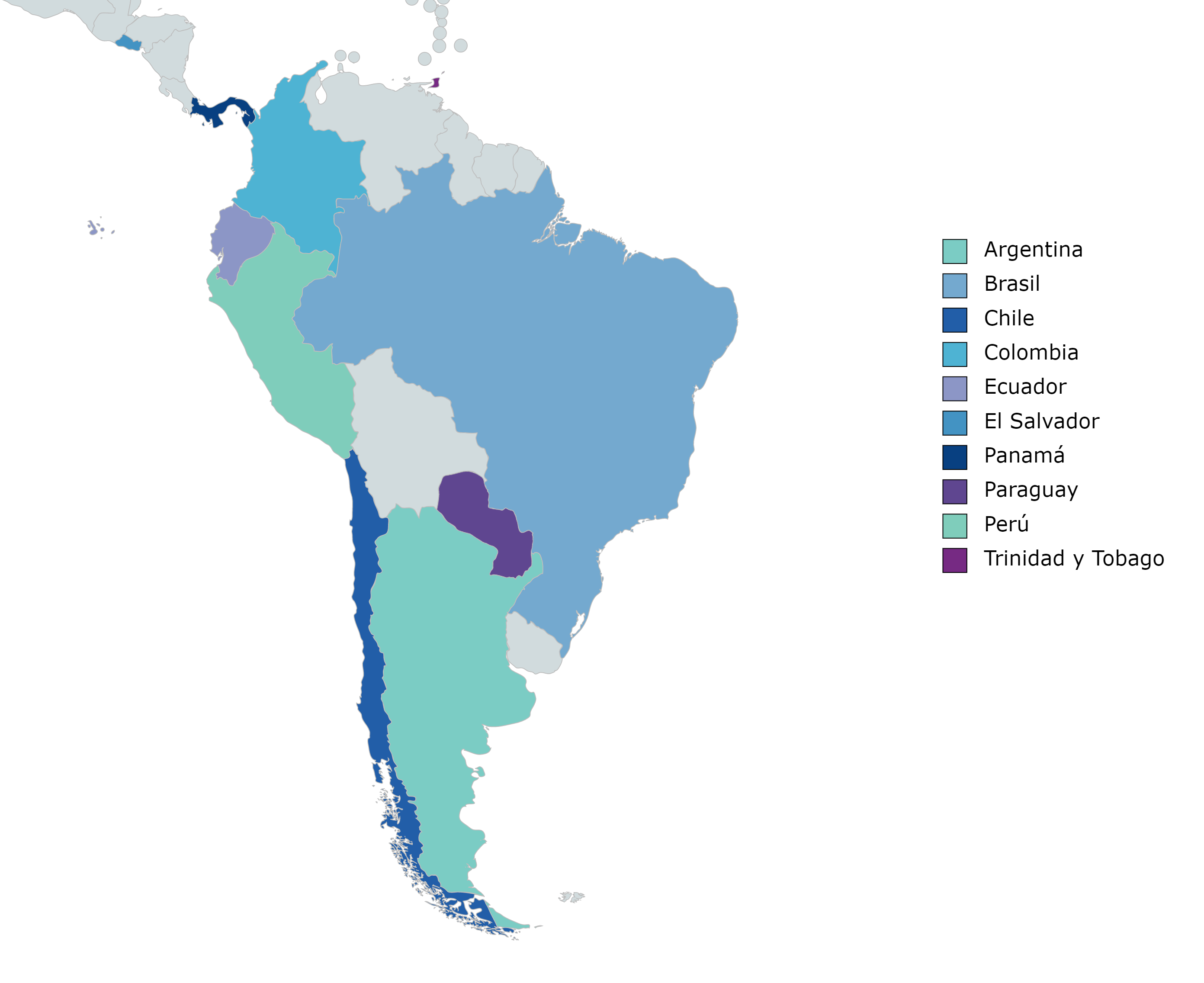 Colombia
Brasil
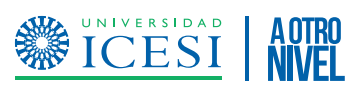 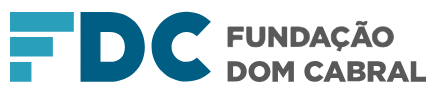 Ecuador
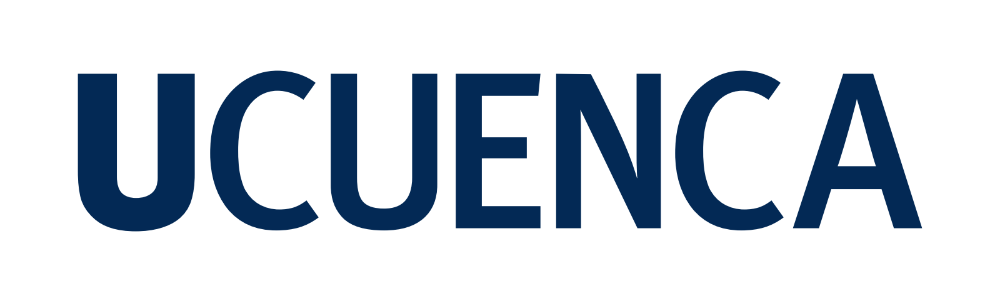 Perú
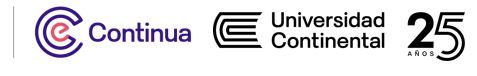 Paraguay
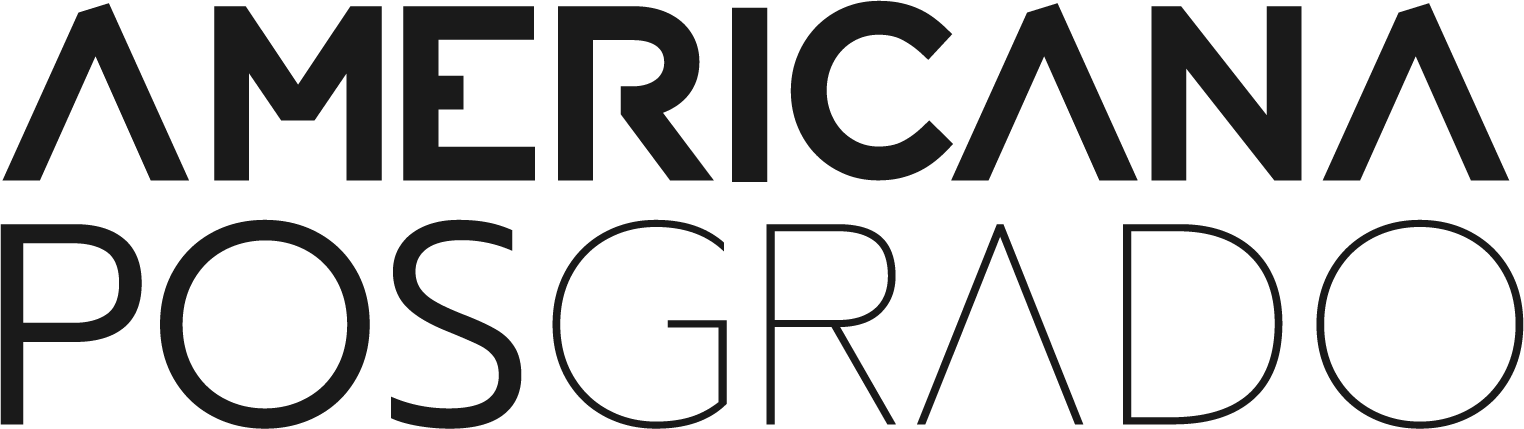 Chile
Argentina
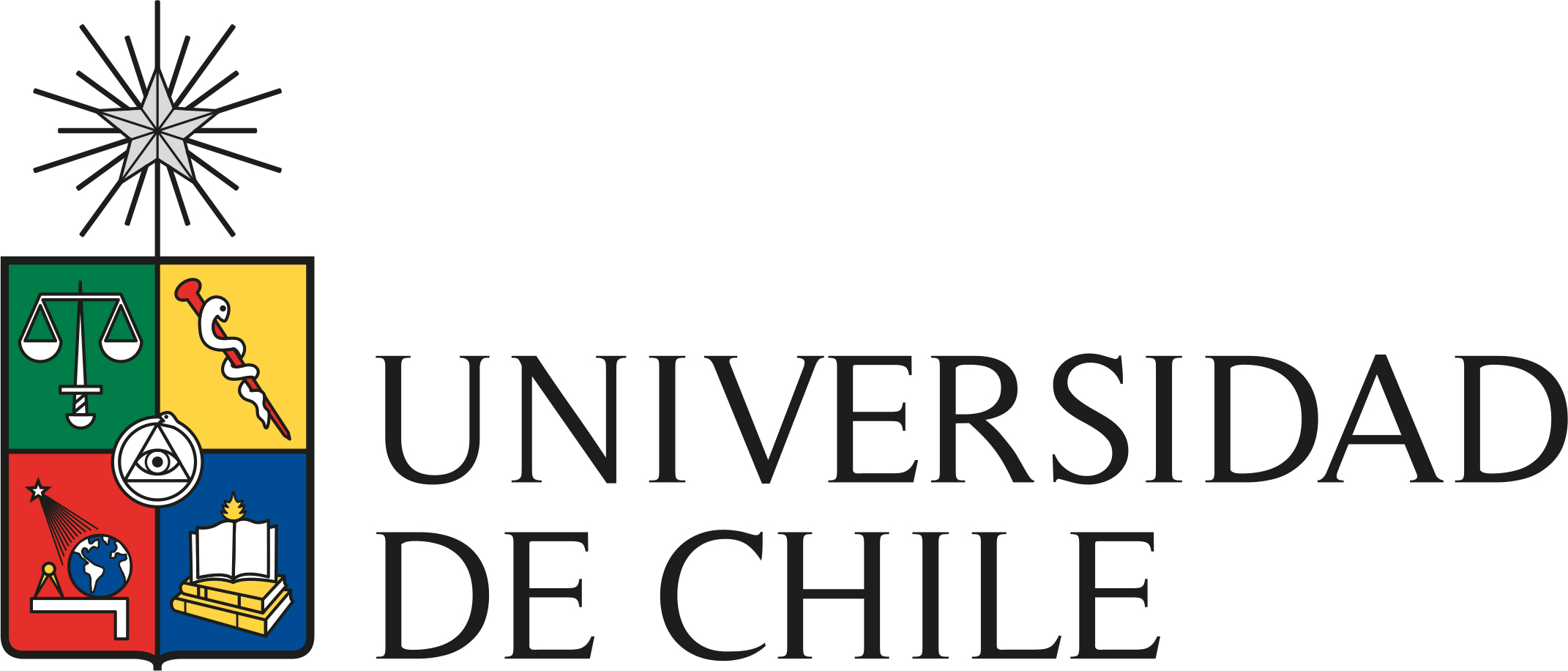 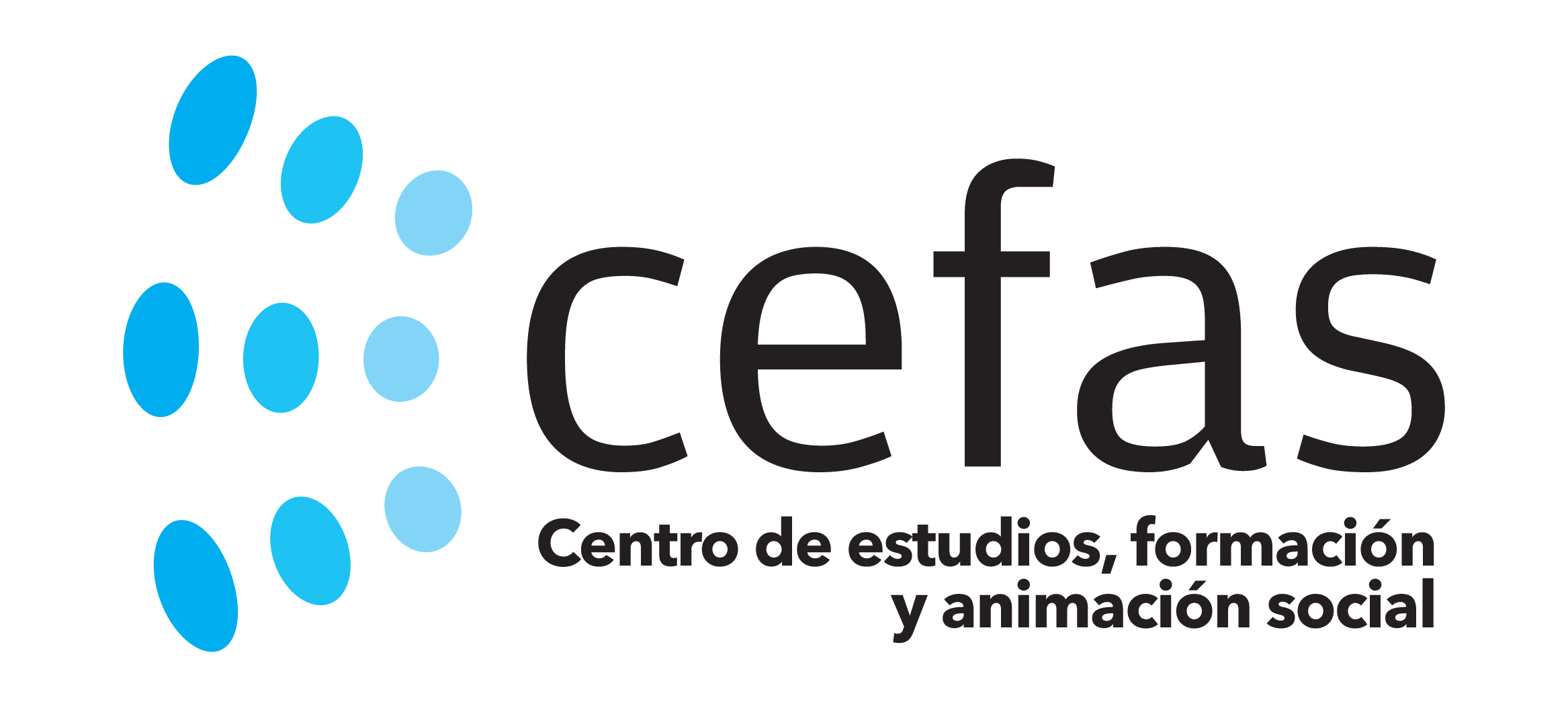 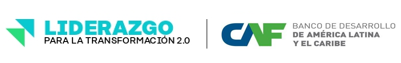 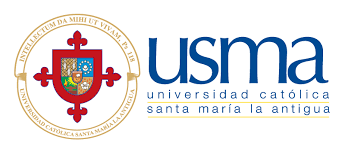 Consultas 
Ante cualquier consulta sobre temas académicos, registro, pagos, plataforma de aprendizaje, entre otros, escribanos:
CAF: cursosvirtuales@caf.com

USMA: jcaballero@usma.ac.pa